CHÀO MỪNG CÁC EM 
ĐẾN TIẾT HỌC HOẠT ĐỘNG 
THỰC HÀNH VÀ TRẢI NGHIỆM!
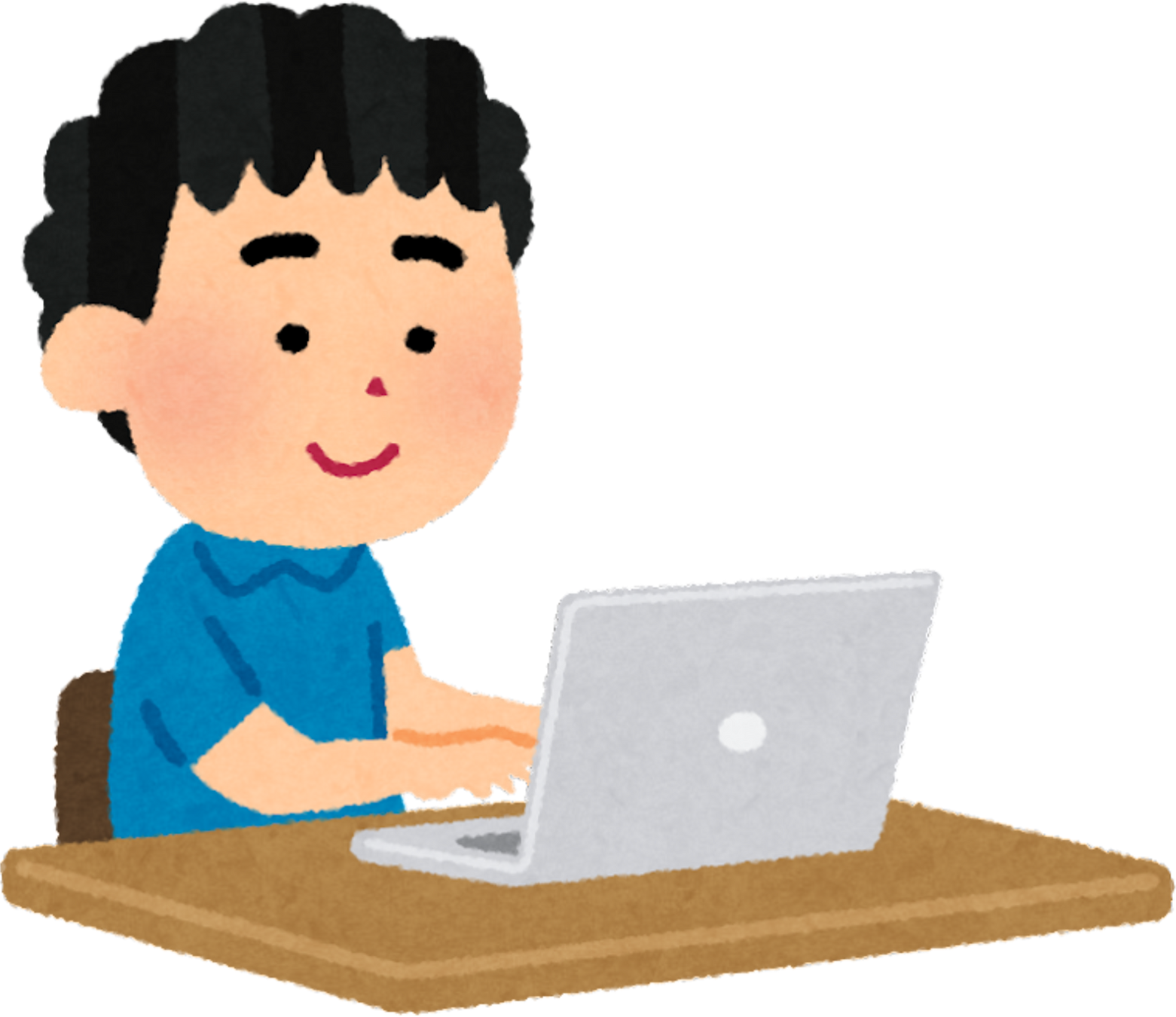 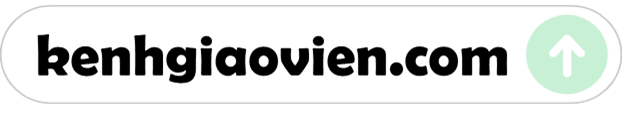 KHỞI ĐỘNG
Trả lời:
Tung hai đồng xu cùng lúc, hãy dự đoán các trường hợp có thể xảy ra sau khi tung hai đồng xu này.
Các kết quả có thể xảy ra: 
SS;  NN;  SN;  NS
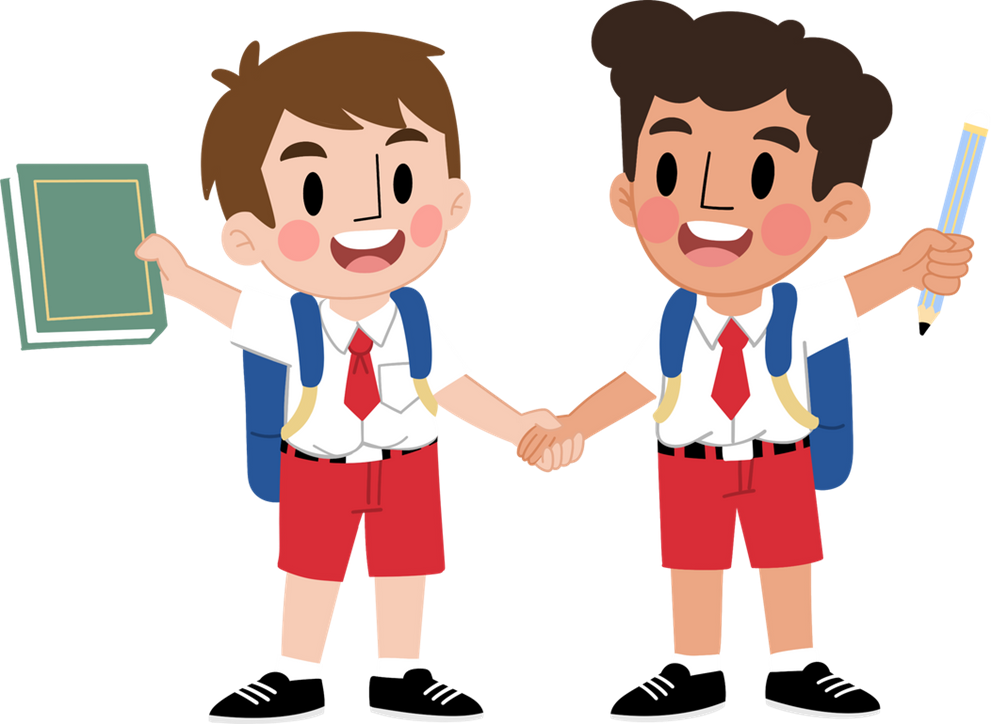 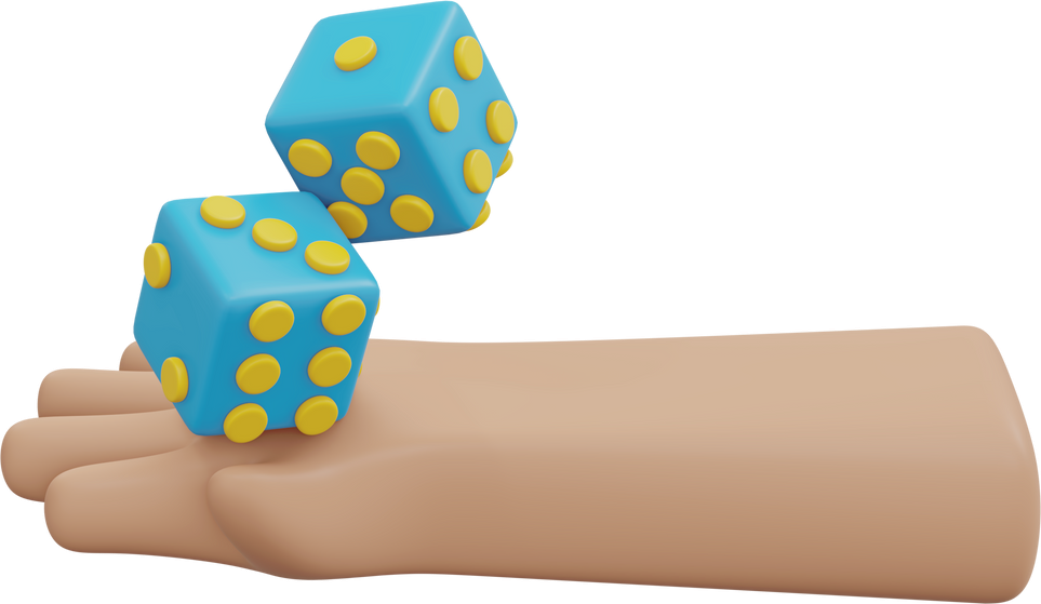 GENE TRỘI TRONG CÁC THẾ HỆ LAI
1. Mô phỏng thí nghiệm lai của Mendel bằng hai đồng xu
Thực hiện:
Lai cây đậu Hà Lan hoa đỏ thuần chủng với cây đậu hoa trắng thuần chủng thu được các cây lai đời F1 đều có hoa đỏ. Cho các cây hoa đỏ đời F1 tự thụ phấn, thế hệ lai đời F2 thu được tỉ lệ phân li kiểu hình là 3 cây hoa đỏ : 1 cây hoa trắng.
Theo thuật ngữ của Mendel, màu hoa đỏ là tính trạng trội, màu hoa trắng là tính trạng lặn. Quy ước allele A quy định màu hoa đỏ, allede a quy định màu hoa trắng. Kết quả của phép lai được mô phỏng trong Hình T.16.
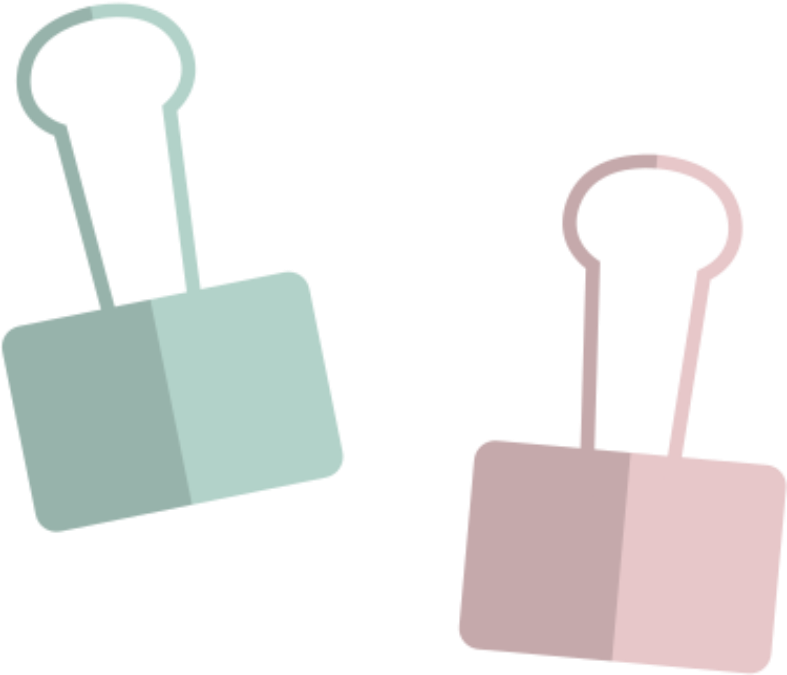 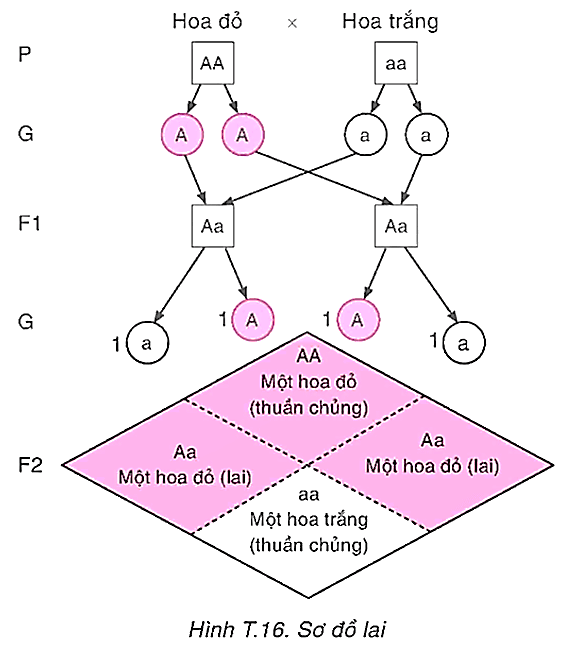 Mô phỏng. Ta sẽ mô phỏng việc lai “bố” và “mẹ” thuộc đời lai F1 và xem xét gene, kiểu hình của đời lai F2. Giả sử, đồng xu màu xanh kí hiệu cho “bố”, đồng xu màu đỏ kí hiệu cho “mẹ”. Trên mỗi đồng xu quy ước một mặt là A, mặt còn lại là a.
Bước 1. Tung mỗi đồng xu 100 lần và hoàn thiện bảng sau vào vở:
Bảng T.1. Kết quả mô phỏng
Bước 2. Dựa vào kết quả thu được ở Bảng T.1, xác định tần số, tần số tương đối của các kiểu gene, kiểu hình và hoàn thiện bảng sau vào vở:
Bảng T.2. Tỉ lệ kiểu gene
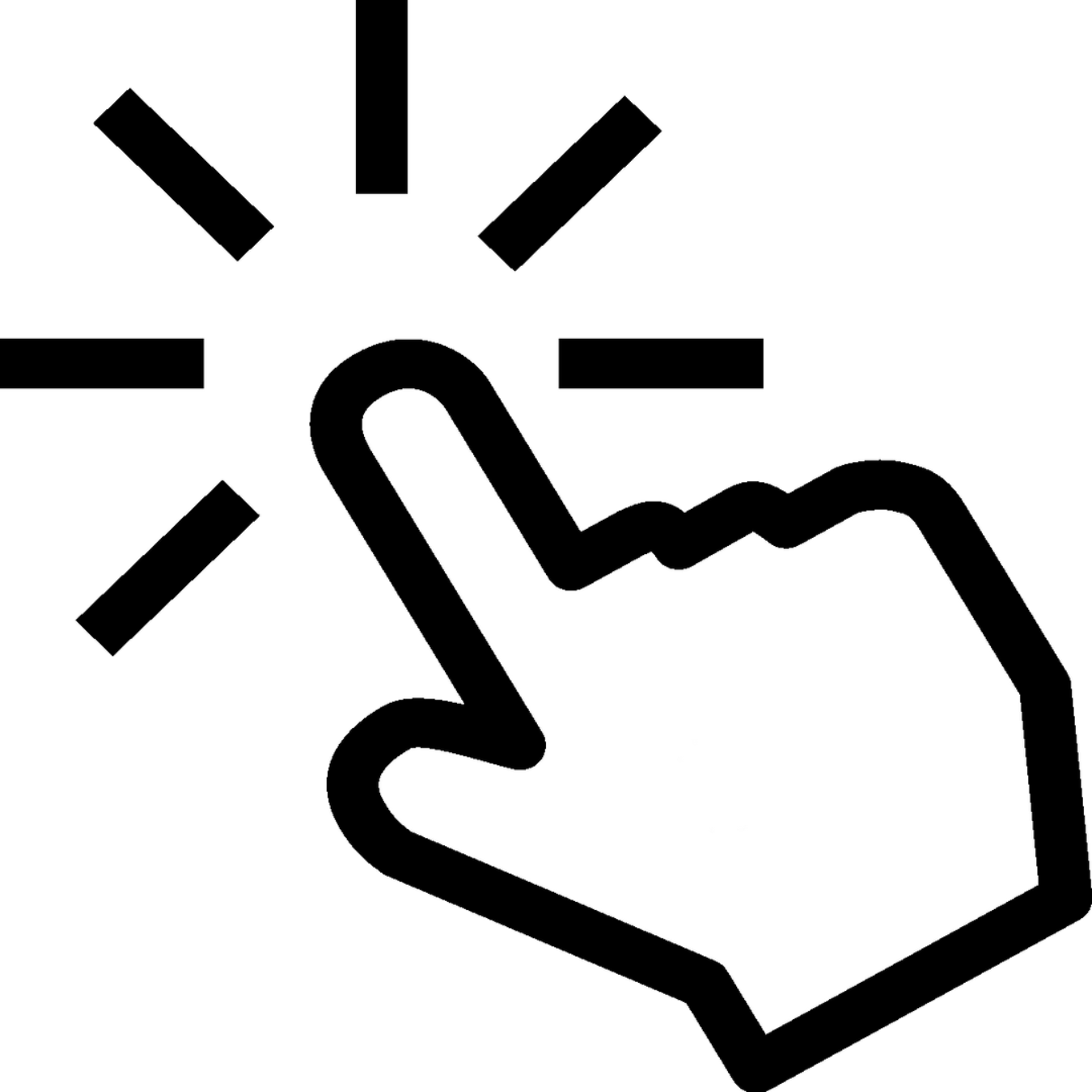 Bảng T.3. Tỉ lệ kiểu hình
Bước 3. Hãy kiểm chứng tỉ lệ kiểu gene, kiểu hình thu được trong đời lai F2 với kết luận của Mendel “Khi lai bố mẹ khác nhau về một cặp tính trạng thuần chủng tương phản thì F1 đồng tính về tính trạng của bố hoặc mẹ, còn F2 có sự phân li tính trạng theo tỉ lệ trung bình 3 trội : 1 lặn”.
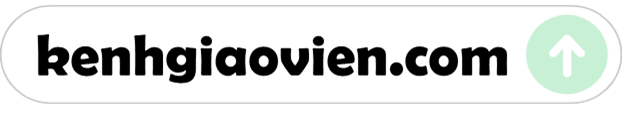 2. Giải thích kết luận của Mendel bằng xác suất
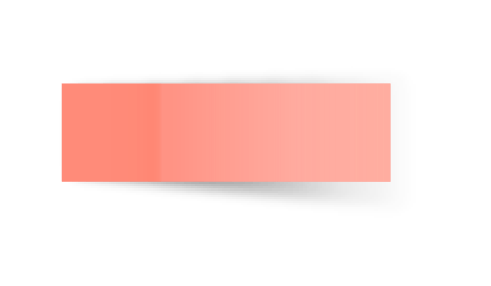 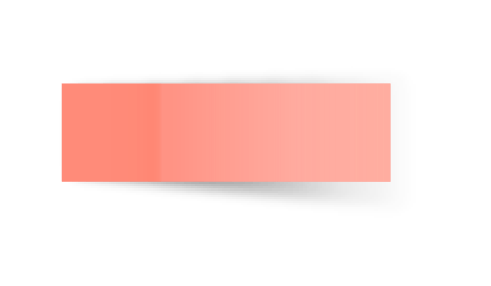 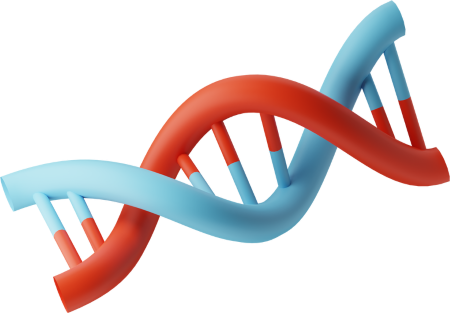 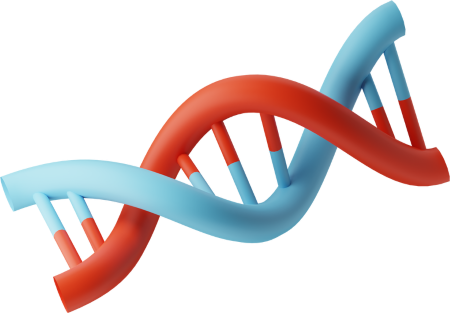 LUYỆN TẬP
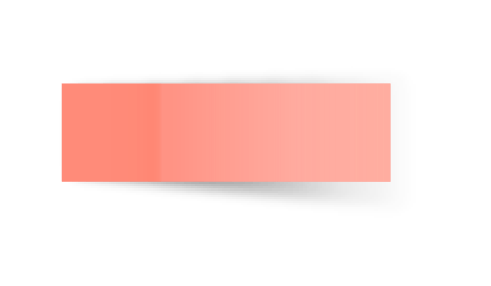 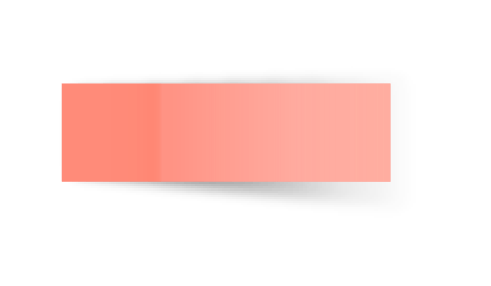 Thảo luận nhóm và thực hiện phần Thực hành.
Thực hiện mô phỏng theo cách tương tự với các phép lai khác.
Kết quả:
Chuẩn bị
Hai đồng xu với hai màu khác nhau, chẳng hạn màu xanh và       màu đỏ.
Ôn tập các quy luật di truyền của Mendel.
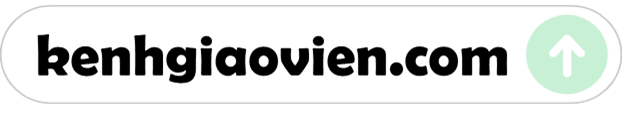 Mô phỏng
Ta sẽ mô phỏng việc lai “bố” và “mẹ” thuộc đời lại F1 và xem xét kiểu gen, kiểu hình của đời F2. Giả sử, đồng xu màu xanh kí hiệu cho “bố”, đồng xu màu đỏ kí hiệu cho “mẹ”. Trên mỗi đồng xu quy ước một mặt là A, mặt còn lại là a.
Bước 1: Tung mỗi đồng xu 100 lần và hoàn thiện bảng, ta được bảng:
Bước 2. Dựa vào kết quả thu được ở Bảng T.1, xác định tần số, tần số tương đối của các kiểu gene, kiểu hình và hoàn thiện bảng sau vào vở ta được:
Bước 3. Hãy kiểm chứng tỉ lệ kiểu gene, kiểu hình thu được trong đời lai F2 với kết luận của Mendel “Khi lai bố mẹ khác nhau về một cặp tính trạng thuần chủng tương phản thì F1 đồng tính về tính trạng của bố hoặc mẹ, còn F2 có sự phân li tính trạng theo tỉ lệ trung bình 3 trội: 1 lặn”.
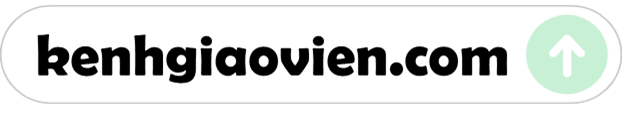 Tỉ lệ kiểu gene, kiểu hình khi thực hiện mô phỏng, ta thu được kết quả giống với kết luận của Mendel “Khi lai bố mẹ khác nhau về một cặp tính trạng thuần chủng tương phản thì F1 đồng tính về tính trạng của bố hoặc mẹ, còn F2 có sự phân li tính trạng theo tỉ lệ trung bình 3 trội: 1 lặn”.
a) Liệt kê kiểu gene có thể có của một cây đậu trong đời lai F2 là: AA, Aa, aA, aa.
Vì khả năng x, y nhận các giá trị A, a là như nhau nên bốn phương án tổ hợp là đồng khả năng.
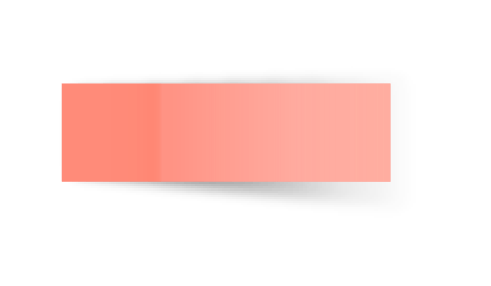 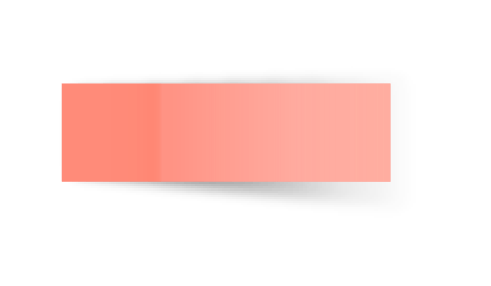 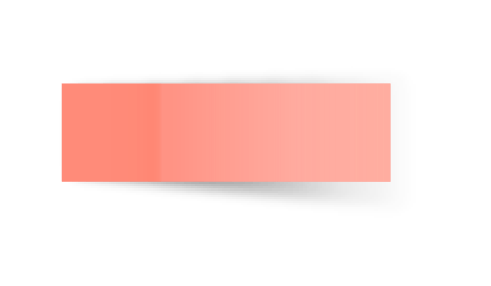 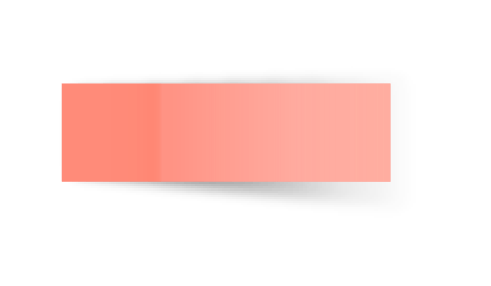 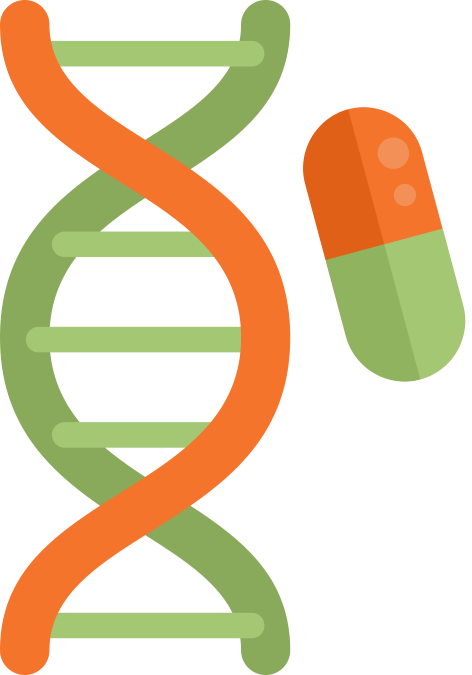 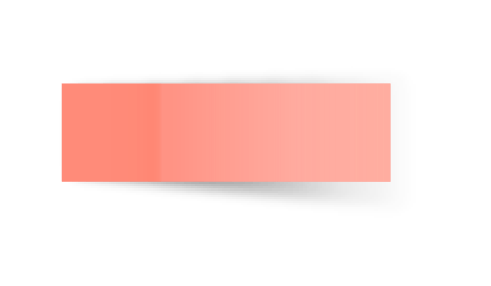 HƯỚNG DẪN VỀ NHÀ
Ghi nhớ kiến thức trong bài. 
Hoàn thành các bài tập trong SBT.
Chuẩn bị bài ôn tập cuối năm.
CẢM ƠN CÁC EM
ĐÃ THAM GIA BÀI HỌC!
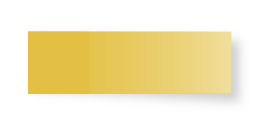